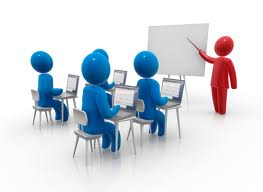 עמדות תלמידים כלפי שימוש בספר לימוד דיגיטלי בהיסטוריה לחטיבה העליונה  רות אש-ארגיילמרכז חינוך ליאו באק חיפה
כמה הנחות יסוד
התלמידים של היום הם "ילידים דיגיטליים"
יאמצו טכנולוגיה חדשה בקלות
יעדיפו את המדיום החדש על פני הישן
עלות נמוכה כתמריץ
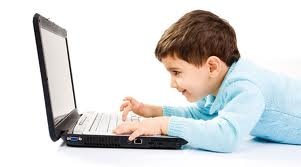 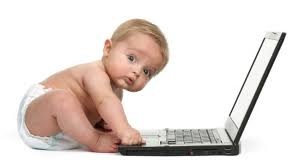 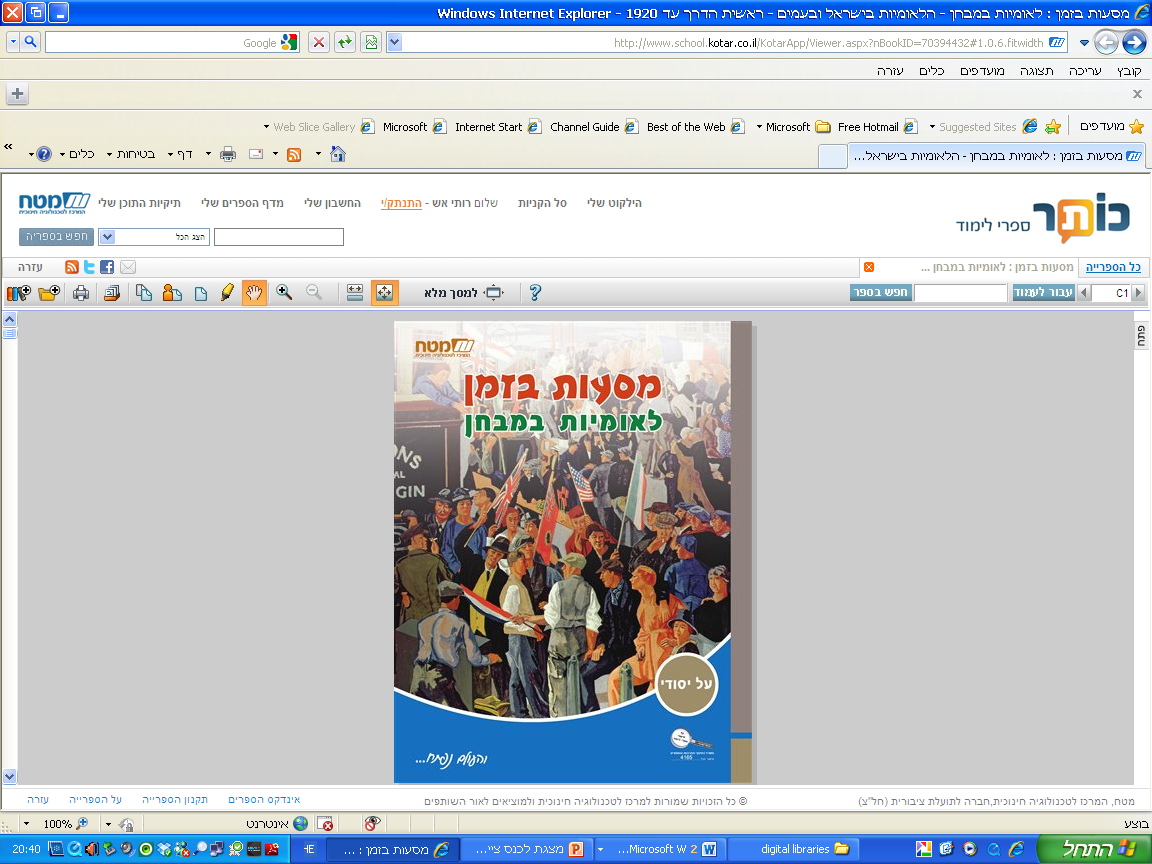 ד"ר רות אש-ארגייל, כנס צ'ייס 2012
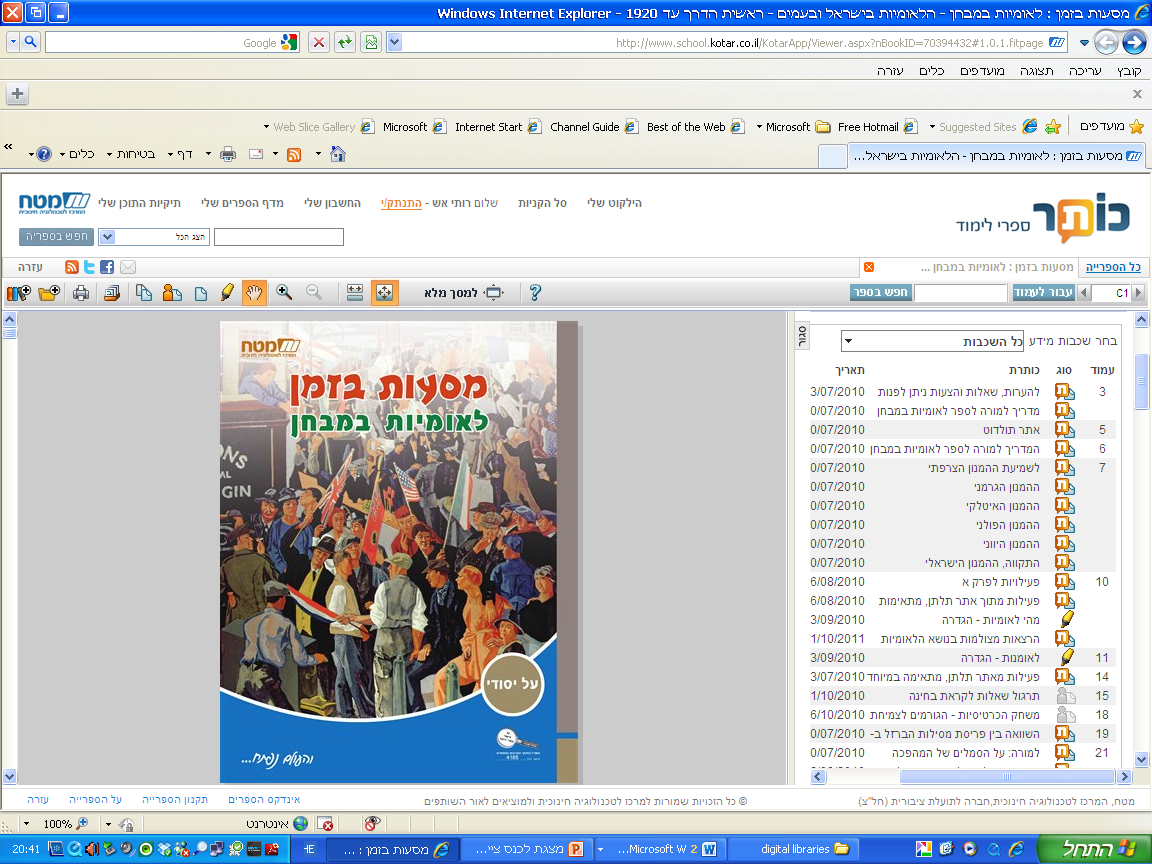 ד"ר רות אש-ארגייל, כנס צ'ייס 2012
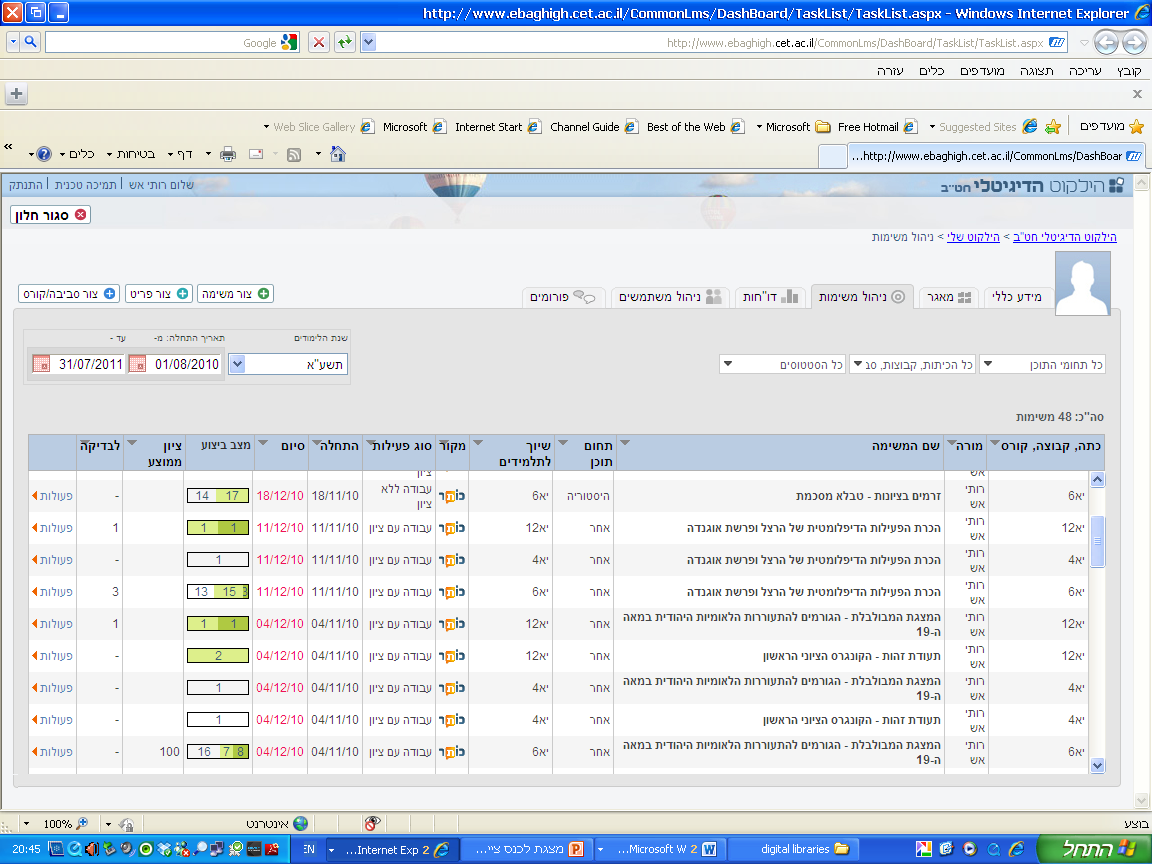 ד"ר רות אש-ארגייל, כנס צ'ייס 2012
עמדה ראשונית כלפי שימוש בספר לימוד דיגיטלי בהיסטוריה
ד"ר רות אש-ארגייל, כנס צ'ייס 2012
הסברים לעמדה הראשונית כלפי שימוש בספר לימוד דיגיטלי
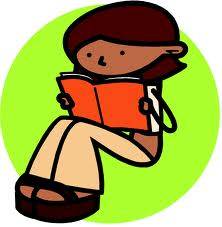 אני רגיל לספר רגיל ולא לדיגיטלי
יותר נוח לקרוא מדף על השולחן מאשר ממחשב
בחיים לא השתמשתי בספר דיגיטלי -  לא ידעתי אם זה טוב או לא
הסתקרנתי לקראת העבודה עם משהו לא מוכר
לא נוח לעבוד עם מחשב ולהיות תלוי בו
ד"ר רות אש-ארגייל, כנס צ'ייס 2012
האם חל שינוי בעמדתך ביחס לשימוש בספר במהלך הלימוד?
ד"ר רות אש-ארגייל, כנס צ'ייס 2012
חסרונות עיקריים שצוינו
העבודה בספר לקחה הרבה זמן
היה מסובך וגזל זמן רב
לפעמים האינטרנט לא עבד או הייתה תקלה באתר
כשלא היה אינטרנט הייתה בעיה
כשהמחשב התקלקל הייתה בעיה
הכתב קטן ואם אתה מגדיל אז לפעמים הדף קופץ
[Speaker Notes: התייחסות להיבטים טכניים וזמן. למעשה בנימוקים השליליים לא היתה התייחסות למידת העניין או שיעמום וכד' אלא דגש על עניינים טכניים]
יתרונות עיקריים שצוינו
חסכון בנייר, סביבה ירוקה
משימות מגוונות
אפשר להיכנס מכל מקום 
לא כבד
אפשר לסמן משפטים מהספר ולהעתיק אותם בלי לכתוב בכתב יד
אפשרות לסמן דברים חשובים ולמצוא מושגים בקלות
מקורות שונים שאי אפשר  לקבל בדפוס – קישור לסרטים, לאתרים
[Speaker Notes: יתרון הנגישות, איכות הסביבה, גוון במשימות, כלים טכנולוגיים מסייעים – סימון, הדגשה, קישורים]
השימוש בתכונות ובכלים בספר הדיגיטלי
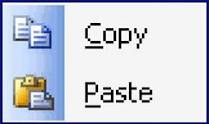 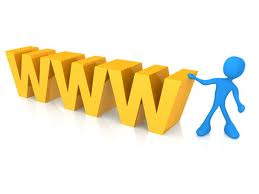 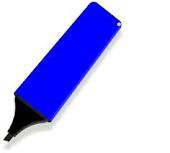 ד"ר רות אש-ארגייל, כנס צ'ייס 2012
[Speaker Notes: המספר מציין את מספר התלמידים שהשתמשו בכל אחת מהפונקציות]
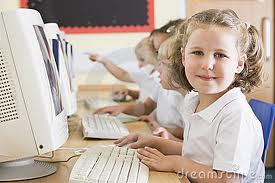 באיזו מידה נתפס השינוי כחיובי?
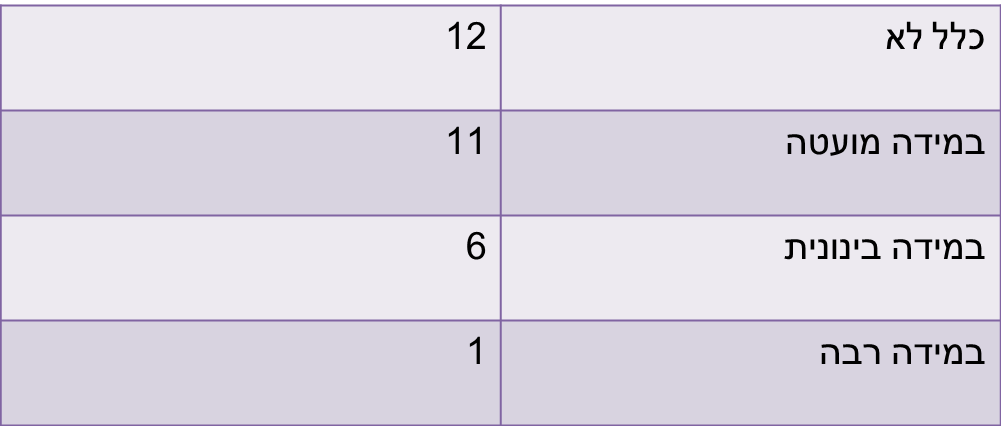 ד"ר רות אש-ארגייל, כנס צ'ייס 2012
[Speaker Notes: כלומר הם כן הרגישו שהיה כאן שינוי משמעותי בדרך הלמידה וההוראה 47% מידה רבה, בינונית 40%]
תפיסת השינוי כחיובי
תפיסת השינוי כשלילי
נותן לי יותר הסבר לחומר הנלמד
אהבתי את העניין, שהיה עלינו  לקרוא ולגלות בעצמנו
צריך להתקדם ולהתפתח  וזהו שינוי שיכול להוביל למקום מעולה
העדפת השיטה הישנה
ספר לימוד רגיל נוח יותר
עוד לא הגענו למצב שבו יש נגישות מלאה ויתרונות רבים לספר הדיגיטלי
יותר נוח לי ללמוד מהמחברת  למבחן ולא ממחשב
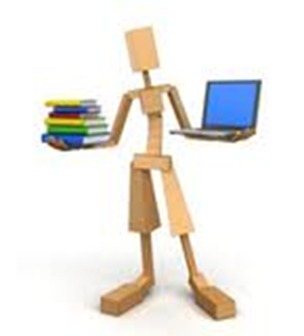 [Speaker Notes: שיקולי נוחות והרגל]
לו יכולתם לבחור היום, באיזו אפשרות הייתם בוחרים?
ד"ר רות אש-ארגייל, כנס צ'ייס 2012
[Speaker Notes: 93% בעד מודפס]
גורמים עיקריים בעד הספרים המודפסים:
שיקול הנוחות כוחו של ההרגלחשש מקשיים טכניים :  מתלות בזמינות של מחשב ואינטרנט
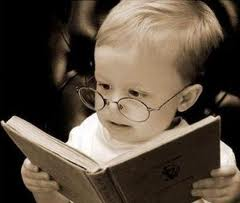 ד"ר רות אש-ארגייל, כנס צ'ייס 2012
[Speaker Notes: בהלימה עם ממצאי מחקרים שונים על העדפות קריאה, בקרב סטודנטים. הרגל – פחד משינוי העדפת המוכר והידוע
תפיסות כלפי קבלה של שינויים והקשר בינם לבין נכונות לחדשנות  נקודות להתייחסות:     א) מצב הפיתוח של הספר הדיגיטלי      ב) סוגית התנאים הפיסיים והטכניים בסביבת        ביה"ס על מנת לאפשר למידה מיטבית        באמצעים הדיגיטליים (כיתת מחשבים, זמינות       ותקינות, מהירות גלישה וכד')]
גם ילידים דיגיטליים זקוקים להדרכה ולהכוונה. הדרכה וכניסה מדורגת יכולים לצמצם את ההתנגדות וליצור כניסה חלקה יותר לתהליך העבודה.
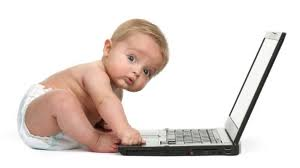 ד"ר רות אש-ארגייל, כנס צ'ייס 2012
אי של חדשנות הינו בעייתי כאשר אין חדשנות כוללת (להיות כמו כולם חזק יותר)
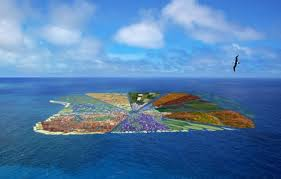 ד"ר רות אש-ארגייל, כנס צ'ייס 2012
התלמידים  ממוקדי בגרות
חרדה להספק של חומר הלימוד
חרדה לאובדן זמן לימוד
למידה פעילה כגורם מפריע
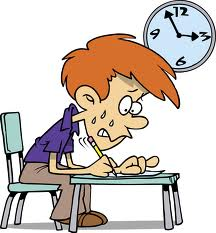 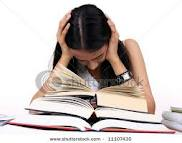 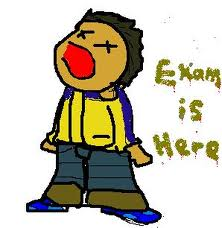 ד"ר רות אש-ארגייל, כנס צ'ייס 2012
[Speaker Notes: למידה פעילה כצרכן זמן מעדיפים את הפאסיביות שהמורה מסכם ומכתיב קל ונוח להם יותר. במצב הנוכחי של מיקודים לבגרות לא באמת אכפת להם למידה משמעותית אלא להצליח בבגרות להוציא ציון טוב]
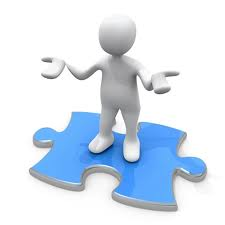 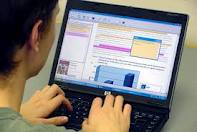 עניינים נוספים שיש לקחת בחשבון : 

    א) מצב הפיתוח של הספר הדיגיטלי 
       (שיפור ביצועים, קלות השימוש, חווית  משתמש)  


   ב) התאמת התנאים הפיסיים והטכניים בסביבת ביה"ס כך שתתאפשר למידה 
       מיטבית       
       (תכנון שעות הוראה, זמינות מחשבים  ותקינות, מהירות גלישה,  תמיכה טכנית צמודה)

   ג) היערכות פדגוגית, הכשרה ותמיכה
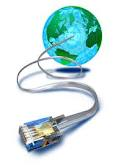 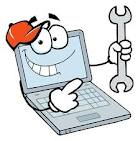 [Speaker Notes: תכנון שעות הוראה – לא ריאלי בשיעור של 45 דק' בגלל הלוגיסטיקה אופי המשימות והציוד הדרוש. אגב עובדה מעניינת שלא ציינו שעמום, שמשעמם.]